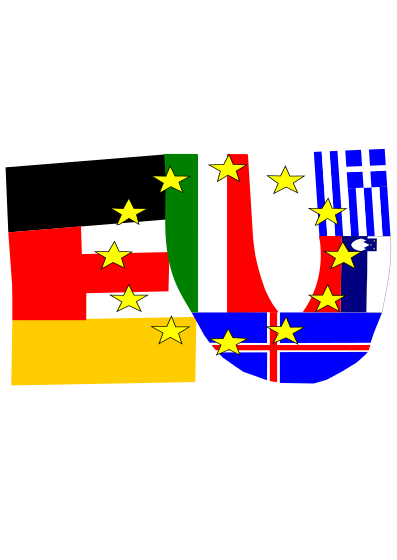 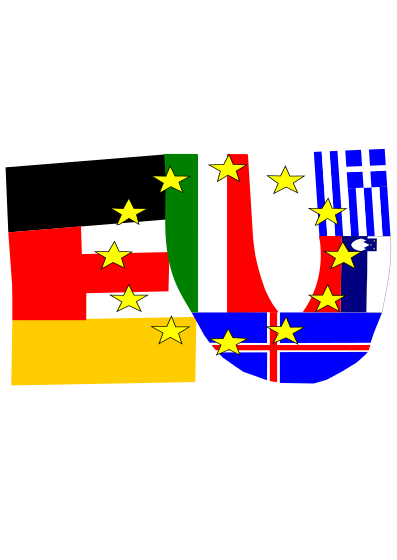 Review
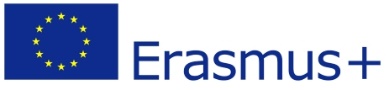 ICELAND November 2018
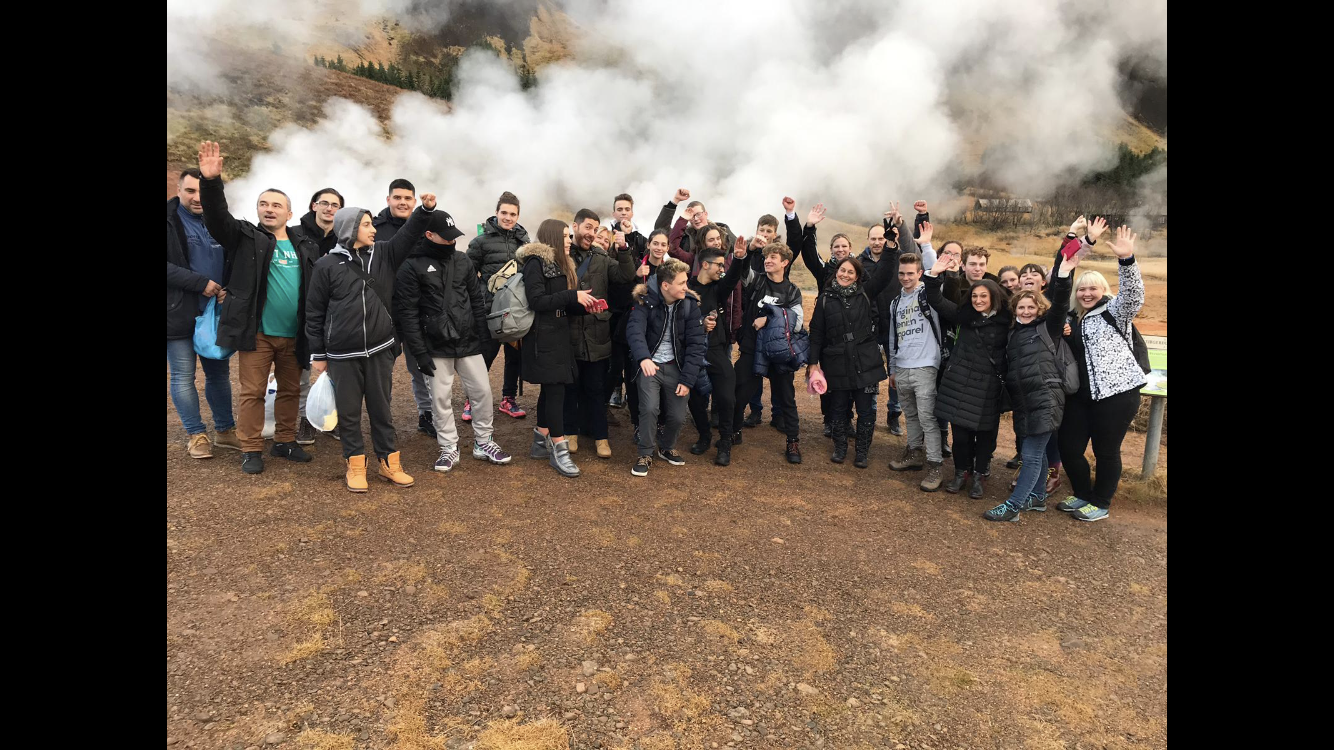 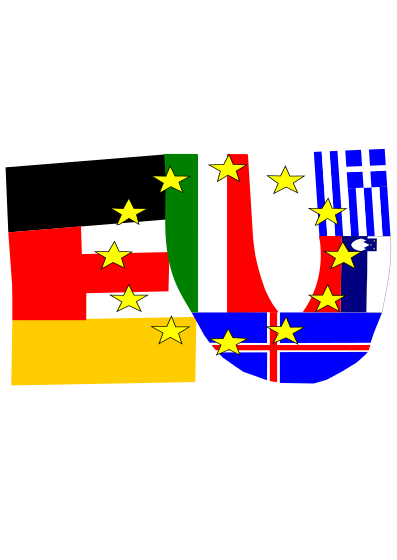 Review
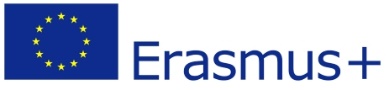 ITALY APRIL 2019
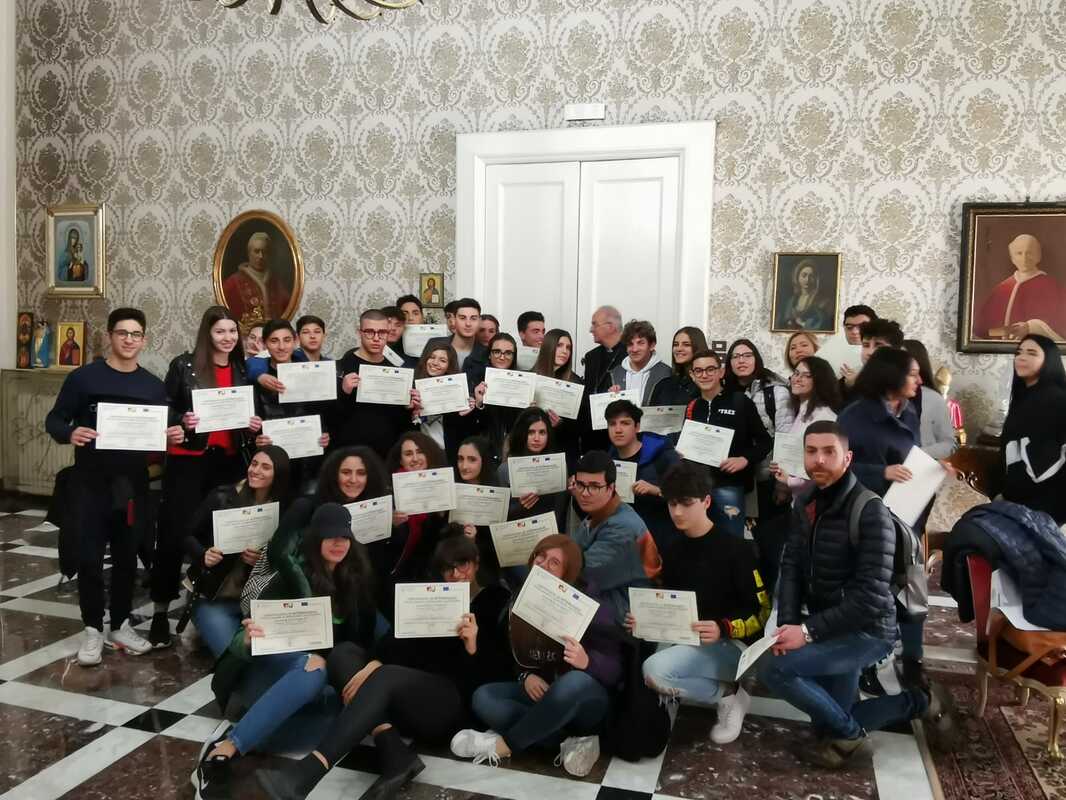 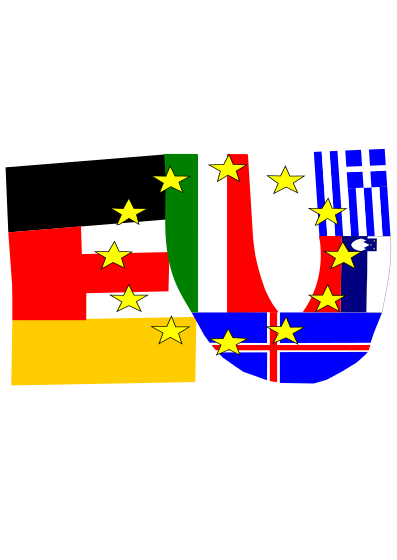 Review
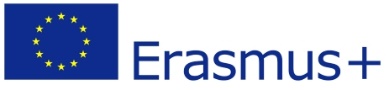 SLOVENIA NOV 2019
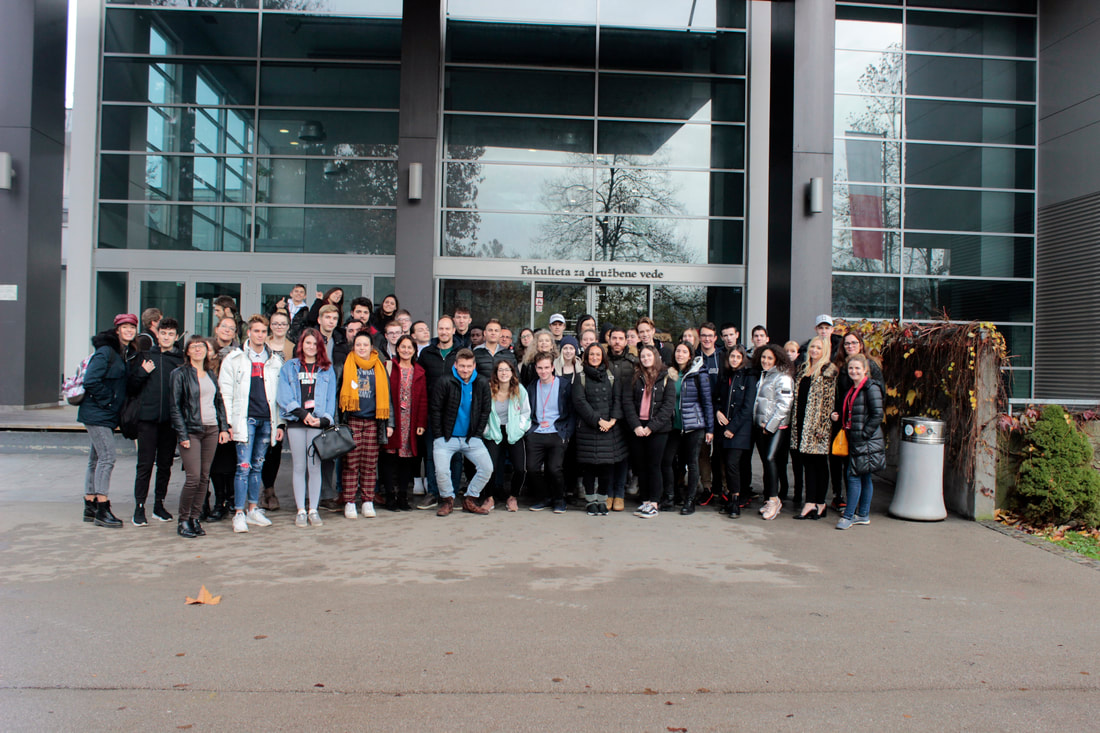 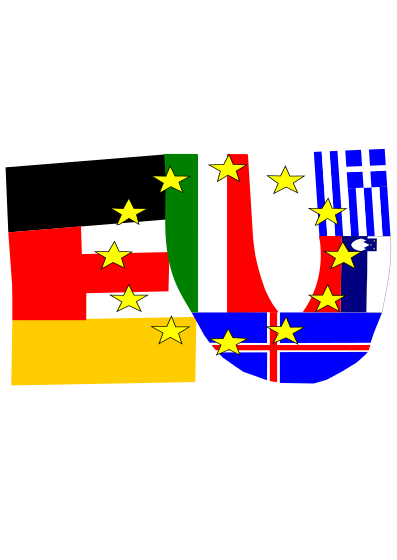 Review
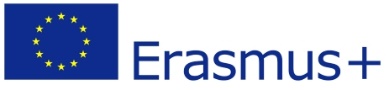 GERMANY March 2020
CANCELLED
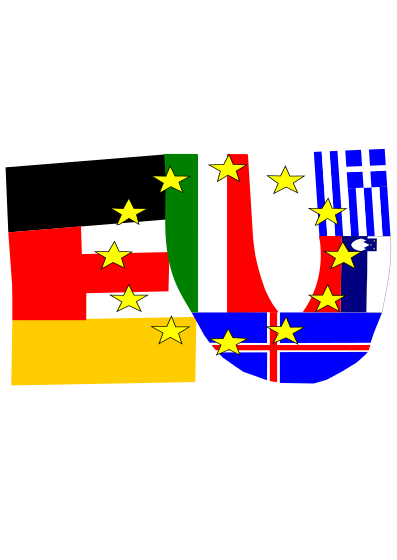 Review
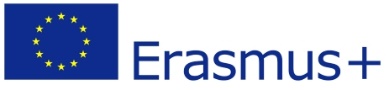 GREECE September 2020
CANCELLED
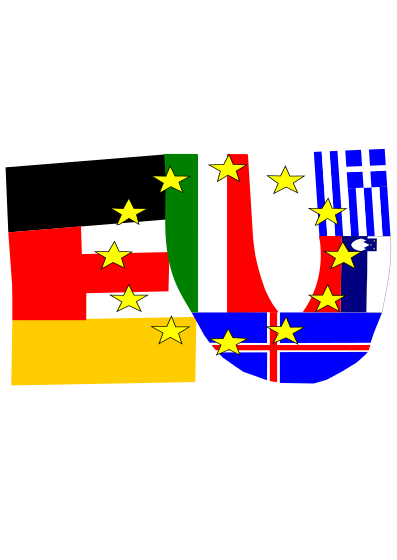 Review
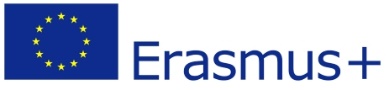 Teachers Video Conference…
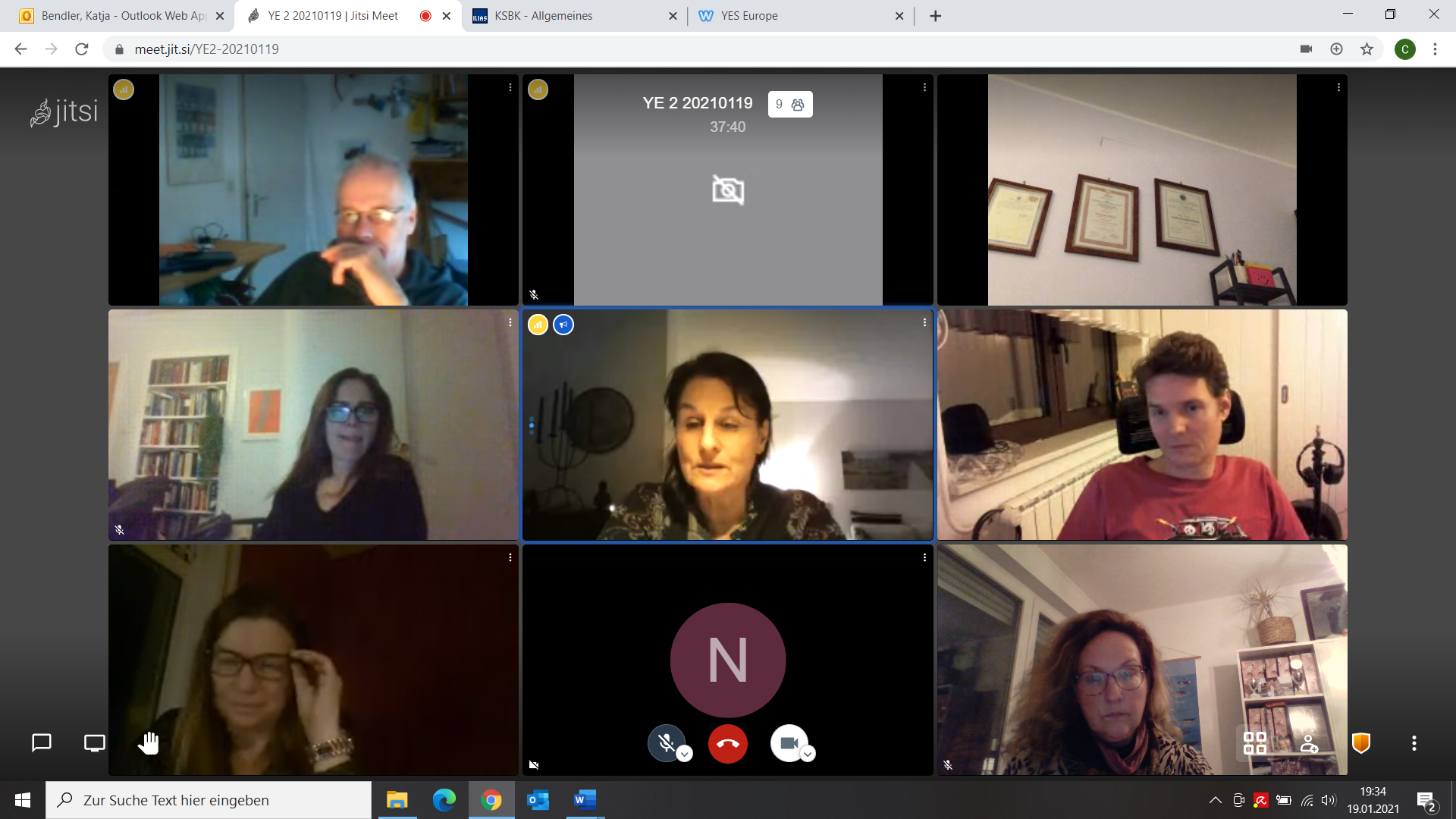 CANCELLED
Review
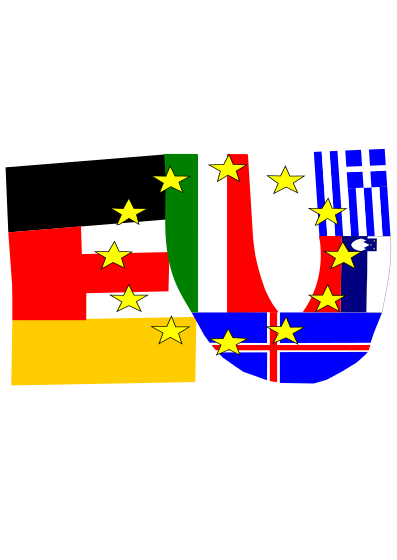 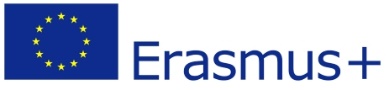 Virtual Activity, 9th February 2021
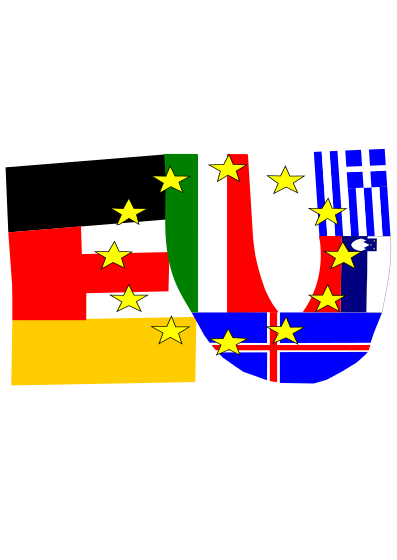 Virtual Activity, 9th February 2021
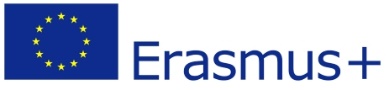 Virtual Activity, 9th February 2021
https://padlet.com/KarlSchiller/1uk9z5g3f55oyr3d
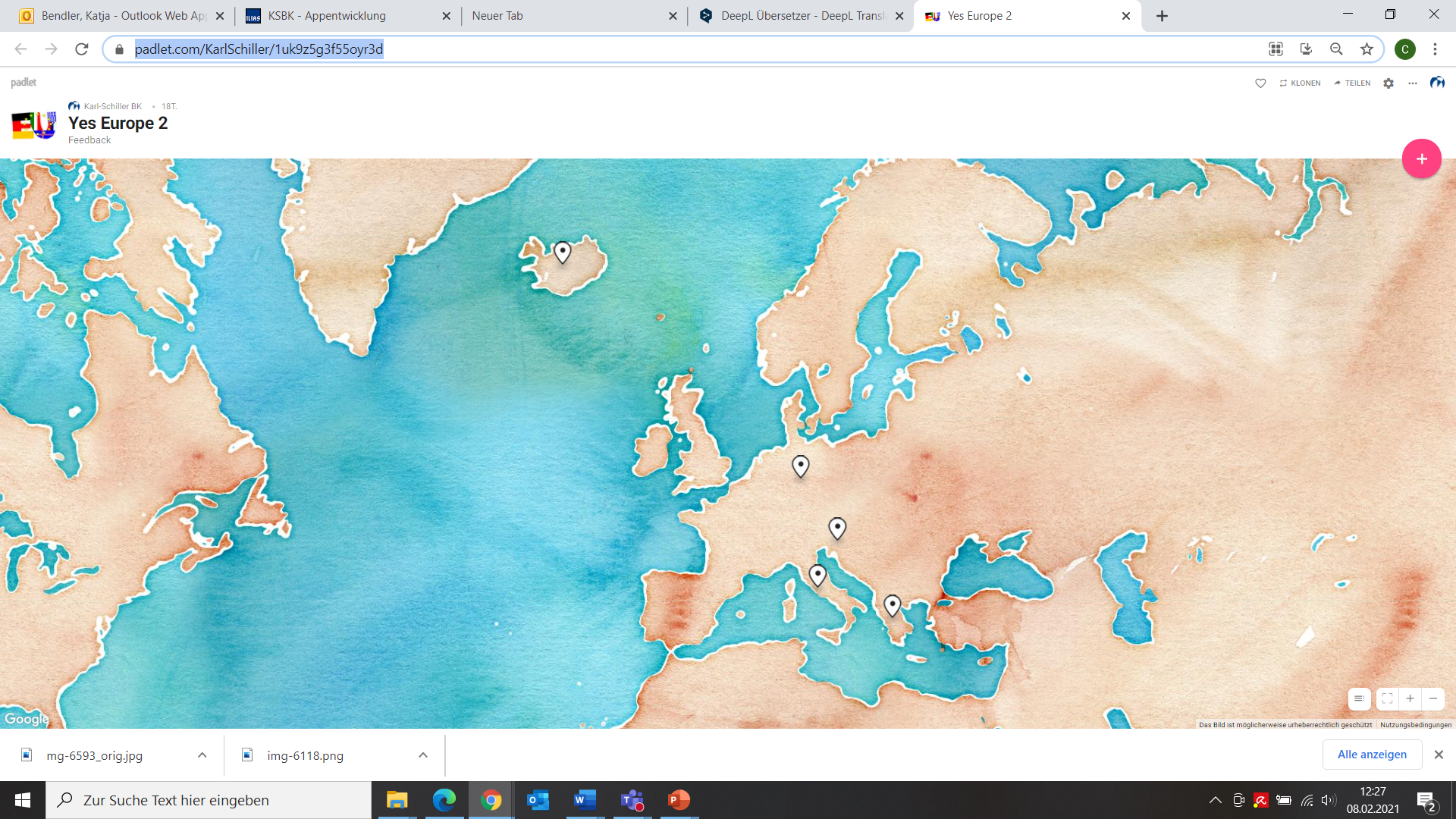